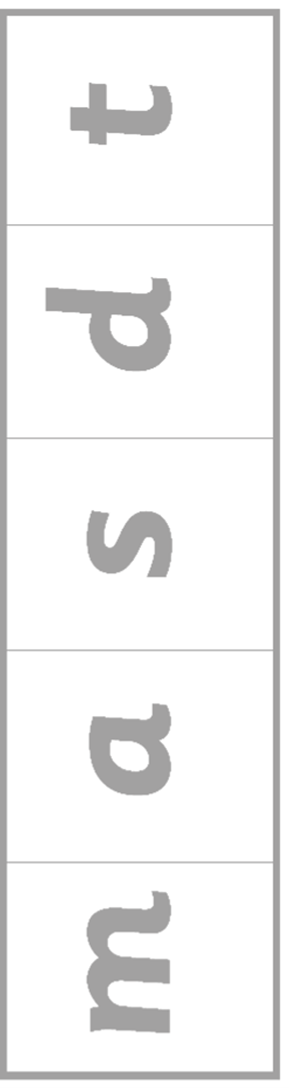 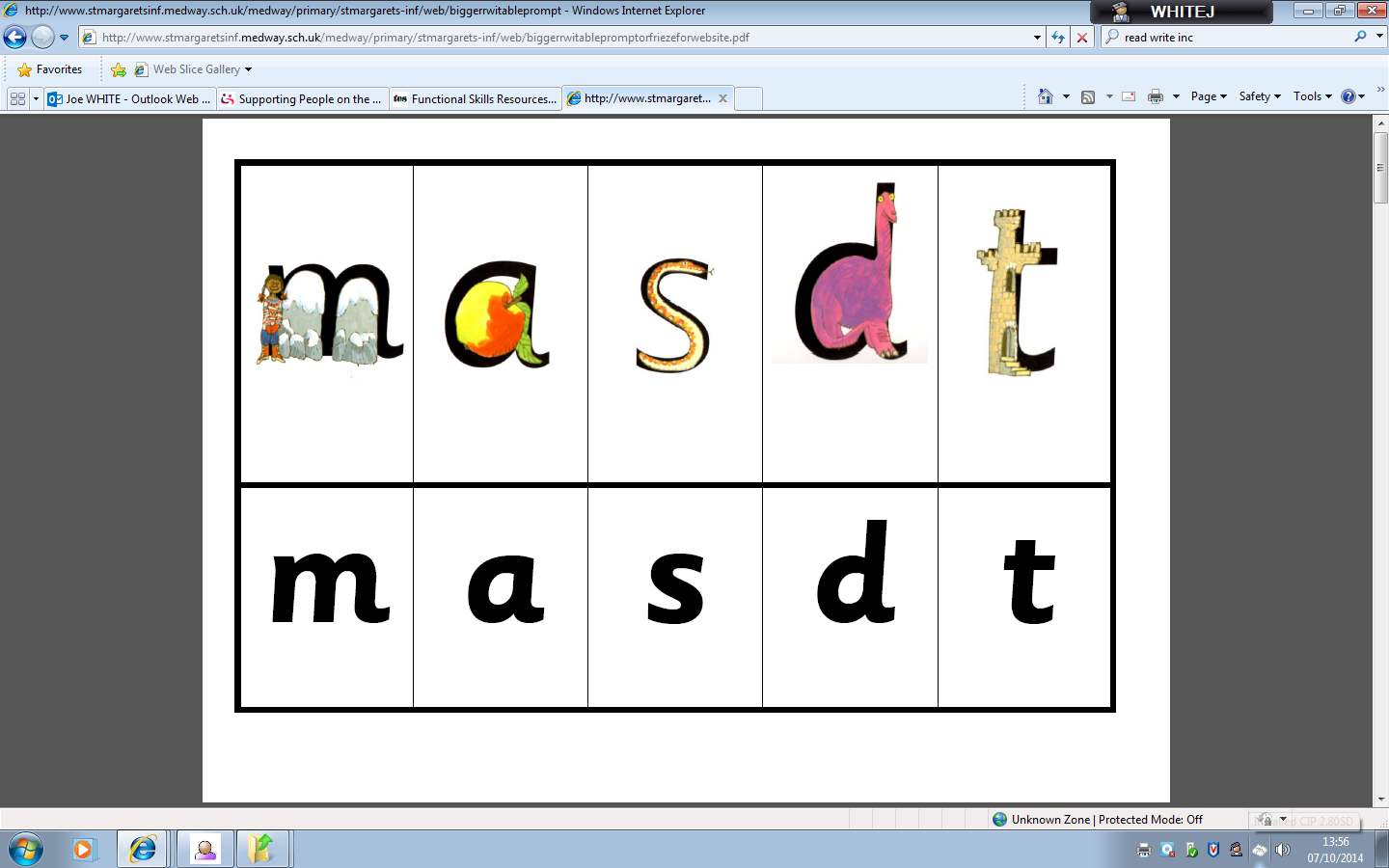 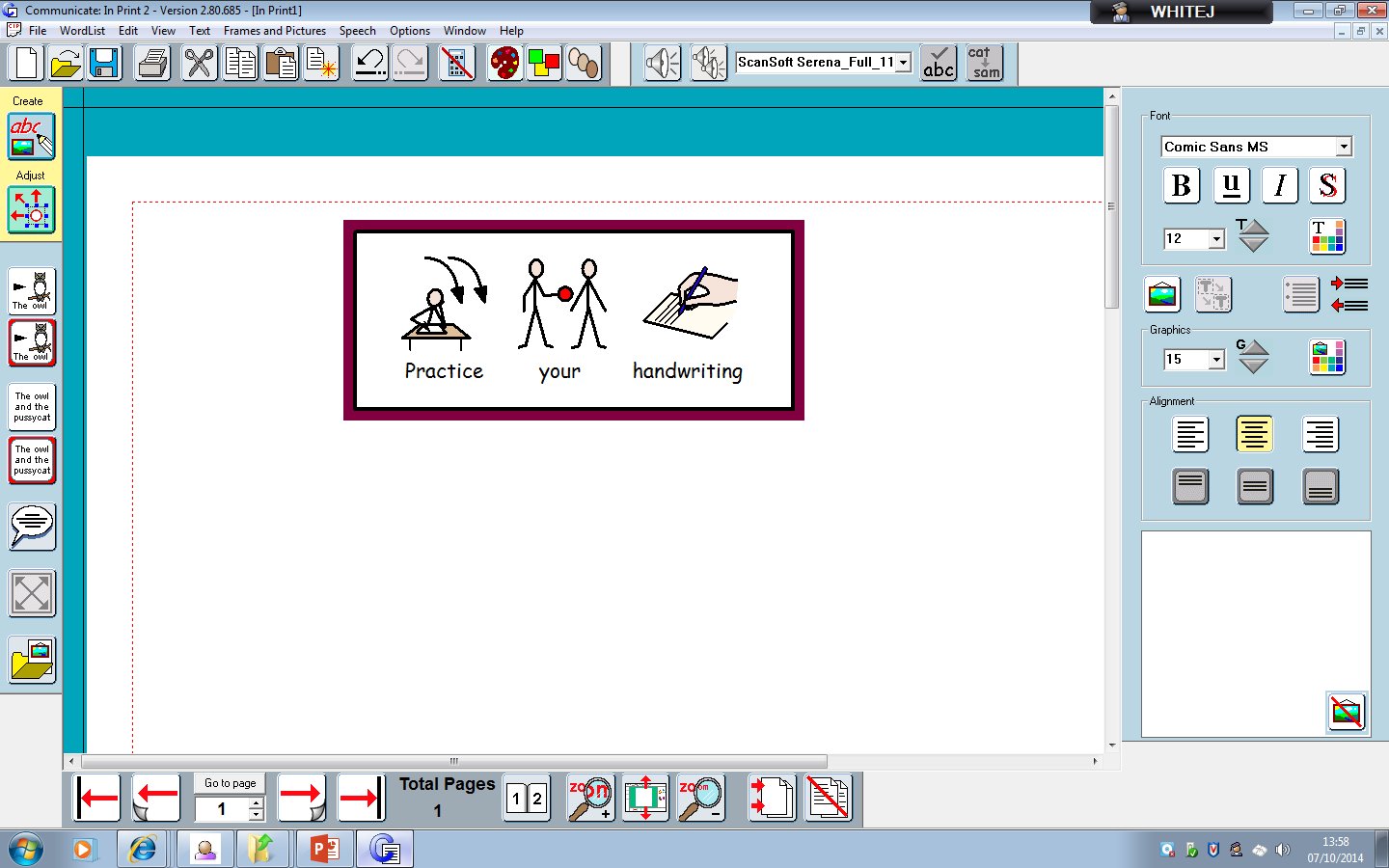 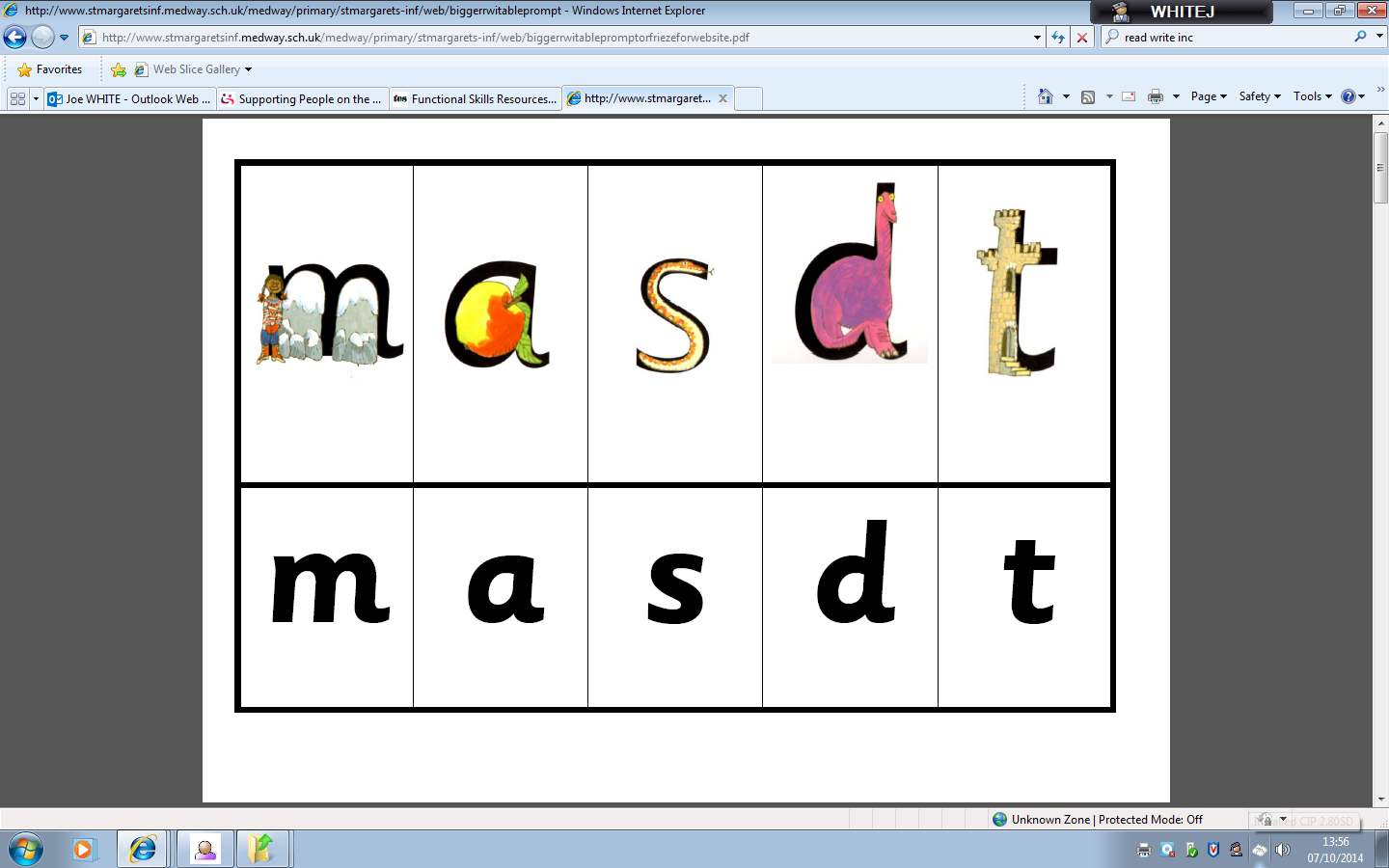 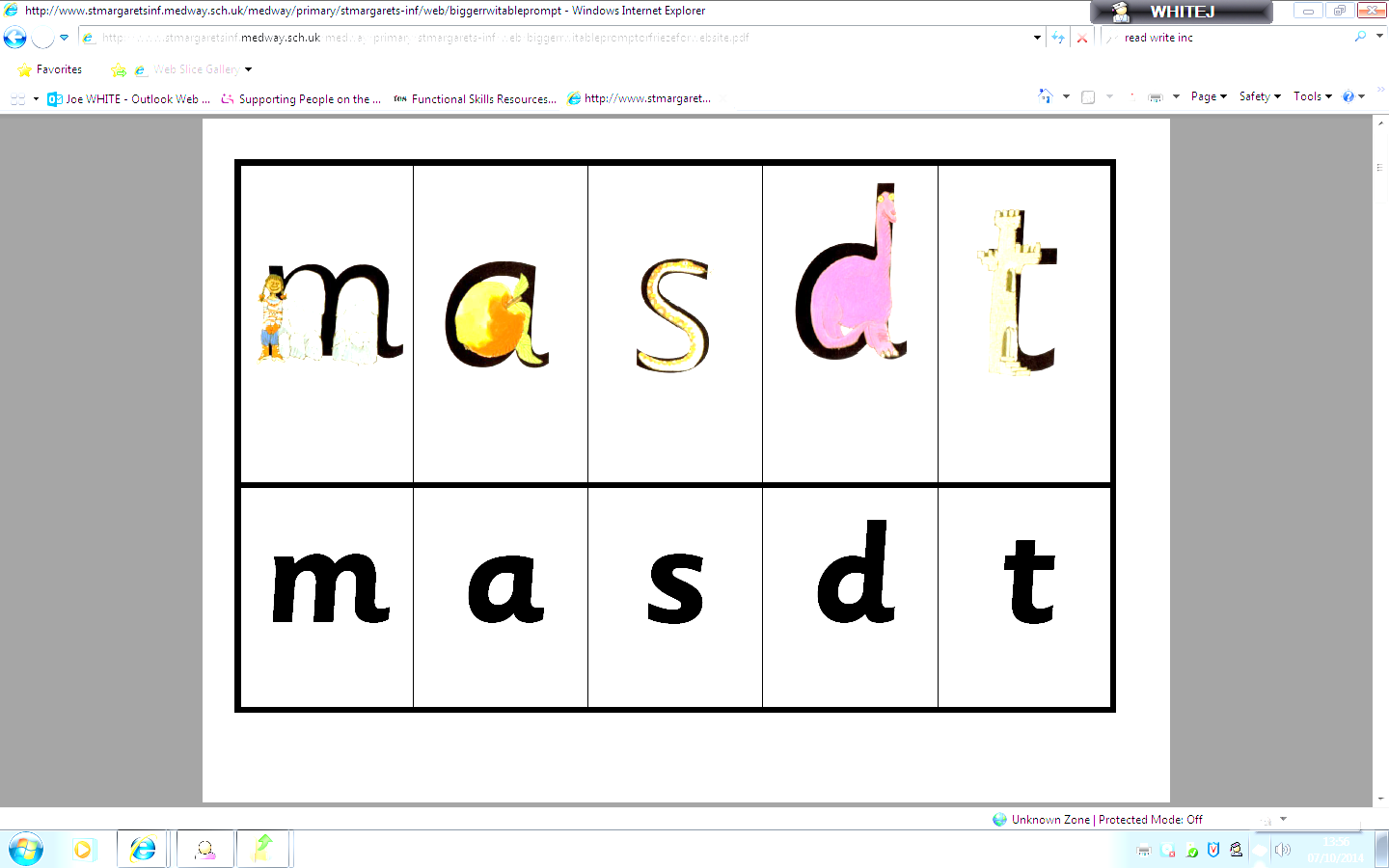 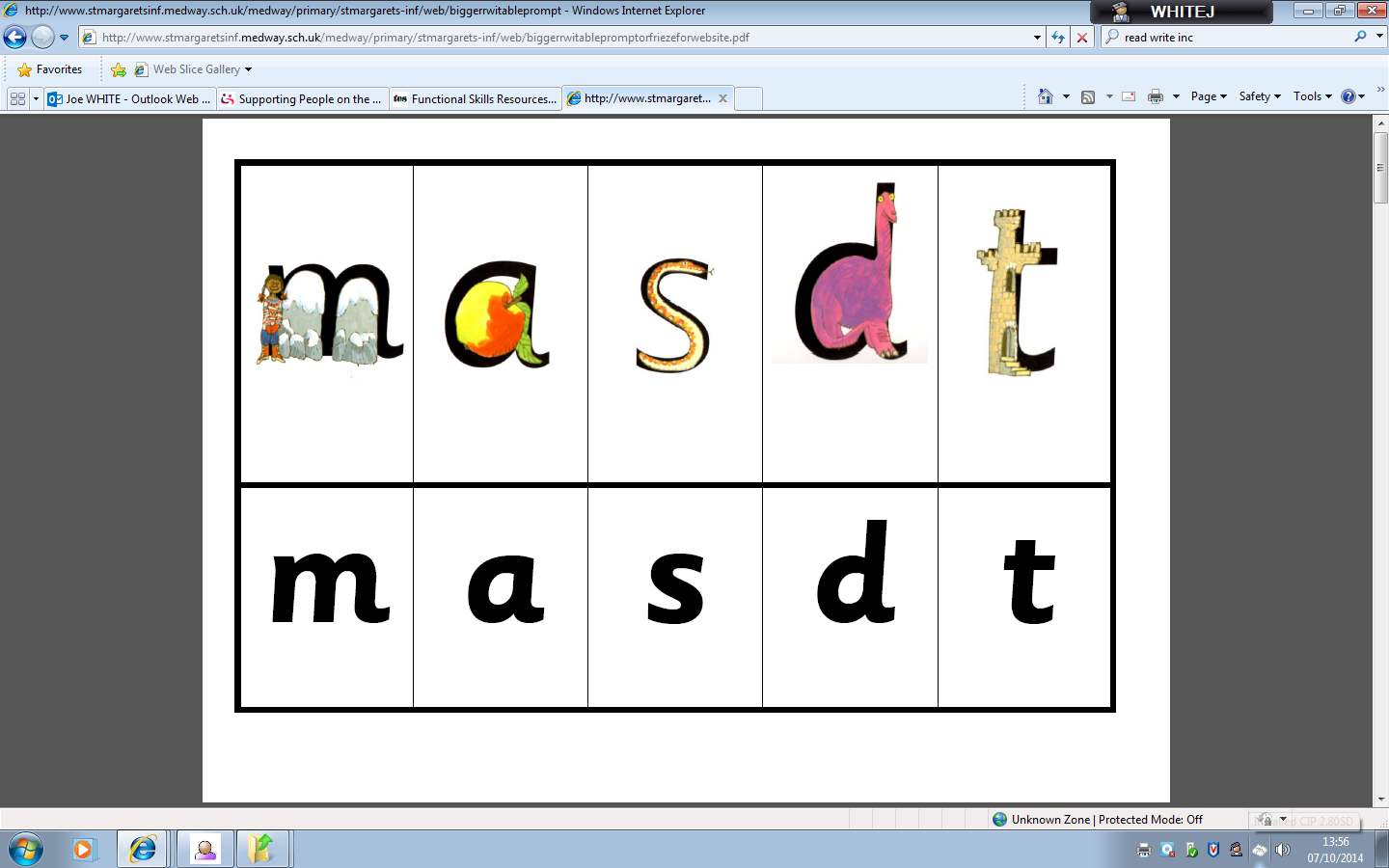 Name: